Planning with Incomplete User Preferences and Domain Models
Tuan Anh Nguyen

Graduate Committee Members:
Subbarao Kambhampati (Chair)
Chitta Baral
Minh B. Do
Joohyung Lee
David E. Smith
Motivation
In practice…
Action models are not available upfront
Cost of modeling
Error-prone
Users usually don’t exactly know what they want
Always want to see more than one plan
Automated Planning Research:
Actions
Preconditions
Effects
Deterministic
Non-deterministic
Stochastic
Initial situation
Goal conditions
What a user wants about plans
Find a (best) plan!
2
Planning with incomplete user preferences and domain models
Preferences in Planning – Traditional View
Classical Model: “Closed world” assumption about user preferences. 
All preferences assumed to be fully specified/available

         Two possibilities
If no preferences specified —then user is assumed to be indifferent. Any single feasible plan considered acceptable. 
If preferences/objectives are specified, find a plan that is optimal w.r.t. specified objectives.

     Either way, solution is a single  plan
Full Knowledge
 of Preferences
3
3
Preferences in Planning—Real World
Full Knowledge
of Preferences is
lacking
Real World: Preferences not fully known
Unknown preferences 
For all we know, user may care about every thing --- the flight carrier, the arrival and departure times, the type of flight, the airport, time of travel and cost of travel…
Partially known 
We know that users cares only about travel time and cost. But we don’t know how she combines them…
4
4
[Speaker Notes: Having said that a single plan is sufficient when full knowledge of preferences is available, the question is whether it is still the case when preferences are not completely known.
In other words, what is the solution concept for planning with incomplete user preferences, and how to find solutions according to the concept.]
Domain Models in Planning – Traditional View
Classical Model: “Closed world” assumption about action descriptions. 
Fully specified preconditions and effects
Known exact probabilities of outcomes
Full Knowledge
 of domain models
pick-up
:parameters (?b – ball ?r – room)
:precondition
   (and (at ?b ?r) (at-robot ?r) (free-gripper))
:effect
   (and (carry ?b) (not (at ?b ?r)) (not (free-gripper)))
5
5
[Speaker Notes: - The work on LCW (on world states) may give ideas on how to make these two slides]
Domain Models in Planning – (More) Practical View
Completely modeling the domain dynamics
Time consuming
Error-prone
Sometimes impossible


What does it mean by planning with incompletely specified domain models?
Plan could fail! Prefer plans that are more likely to succeed… 
How to define such a solution concept?
6
6
[Speaker Notes: However, it is more practical to keep in mind that...

What needed is techniques for planning even when domain models are incompletely specified.]
Problems and Challenges
Incompleteness representation
Solution concepts
Planning techniques
7
7
[Speaker Notes: We identify three problems when considering planning with preference and domain incompleteness
Representation of the incompleteness. Note: there are other ways to represent incompleteness (we will talk about some of them later when I discuss some related work)
Solution concepts: given the types of incompleteness, what is a solution for the problem? Again, different ways to define solutions are possible.
Techniques]
Dissertation overview
“Model-lite” Planning
Preference incompleteness
Domain incompleteness
Representation


Solution concept


Solving techniques
Representation


Solution concept


Solving techniques
8
[Speaker Notes: Mention the publication here; and which part is the proposed work.]
Dissertation overview
“Model-lite” Planning
Preference incompleteness
Domain incompleteness
Representation: two levels of incompleteness
User preferences exist, but totally unknown
Partially specified
  Complete set of plan attributes
 Parameterized value function, unknown trade-off values
Representation
Actions with possible preconditions / effects
Optionally with weights for being the real ones
Solution concept:  “robust” plans
Solving techniques: synthesizing robust plans
Solution concept: plan sets
9
Solving techniques: synthesizing high quality plan sets
[Speaker Notes: Also note that knowing that user preferences exist but totally unknown is different from assuming that users have no preferences on plans.

Also note that “plan sets” is not the only concept for solution when preferences are incomplete. We will discuss notions used by other work later.]
Dissertation Overview
“Model-lite” Planning
Preference incompleteness
Distance measures w.r.t. base-level features of plans (actions, states, causal links)
CSP-based and local-search based planners
Representation: two levels of incompleteness
User preferences exist, but totally unknown
Partially specified
  Full set of plan attributes
 Parameterized value function, unknown trade-off values
Solution concept: plan sets with quality
Solving techniques: synthesizing quality plan sets
IPF/ICP measure
Sampling, ICP and Hybrid approaches
10
[Speaker Notes: Also mention that our experiments show that ignoring partial knowledge on user preferences results in bad quality plan sets.]
Dissertation overview
“Model-lite” Planning
Preference incompleteness
Domain incompleteness
Publication
Domain independent approaches for finding diverse plans. IJCAI (2007)
Planning with partial preference models. IJCAI (2009)
Generating diverse plans to handle unknown and partially known user preferences. AIJ 190 (2012)
(with Biplav Srivastava, Subbarao
Kambhampati, Minh Do, Alfonso 
Gerevini and Ivan  Serina)
Publication
Assessing and Generating Robust Plans with Partial Domain Models. ICAPS-WS (2010)
Synthesizing Robust Plans under Incomplete Domain Models. AAAI-WS(2011), NIPS (2013)
A Heuristic Approach to Planning with Incomplete STRIPS Action Models. ICAPS (2014)
(with Subbarao Kambhampati, 
 Minh Do)
Representation: two levels of incompleteness
User preferences exist, but totally unknown
Partially specified
  Full set of plan attributes
 Parameterized value function, unknown trade-off values
Representation
Actions with possible preconditions / effects
Optionally with weights for being the real ones
Solution concept:  “robust” plans
Solving techniques: synthesizing robust plans
Solution concept: plan sets
11
Solving techniques: synthesizing high quality plan sets
[Speaker Notes: Mention the publication here; and which part is the proposed work.]
Planning with Incomplete Domain Models
12
Review: STRIPS
Predicate set R: clear(x – object), on-table(x – object), on(x – object, y – object), holding(x – object), hand-empty

Operators O:
Name (signature): pick-up(x – object)
Preconditions: hand-empty, clear(x)
Effects: ~hand-empty, holding(x), ~clear(x)

A single complete model!
13
Planning Problem with STRIPS
14
Planning Problem with STRIPS (2)
15
Incomplete Domain Models
Incompleteness in deterministic domains
Stochastic domains
16
Planning Problem with Incomplete domain
17
Transition Function
18
Transition Function
19
Transition Function
STRIPS Execution (SE): 




Generous Execution (GE):
20
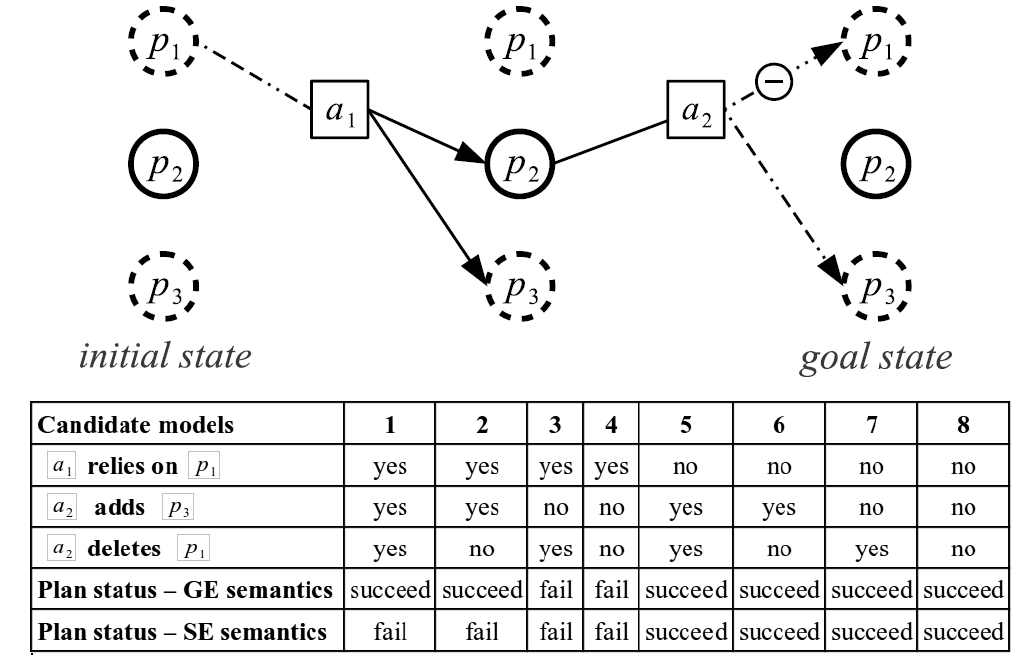 21
A Measure for Plan Robustness
Naturally, we prefer plan that succeeds in as many complete models as possible
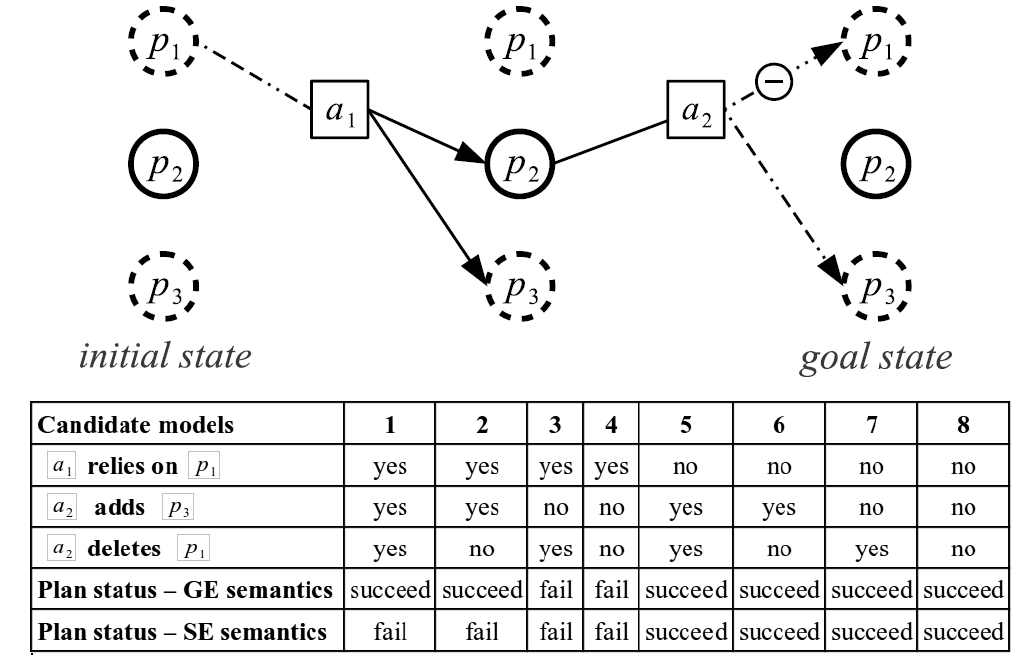 22
A bit more general…
23
Content
24
Plan Robustness Assessment
25
26
Plan Robustness Assessment
27
[Speaker Notes: May be include the detailed proof here..]
Content
28
Compilation Approach
29
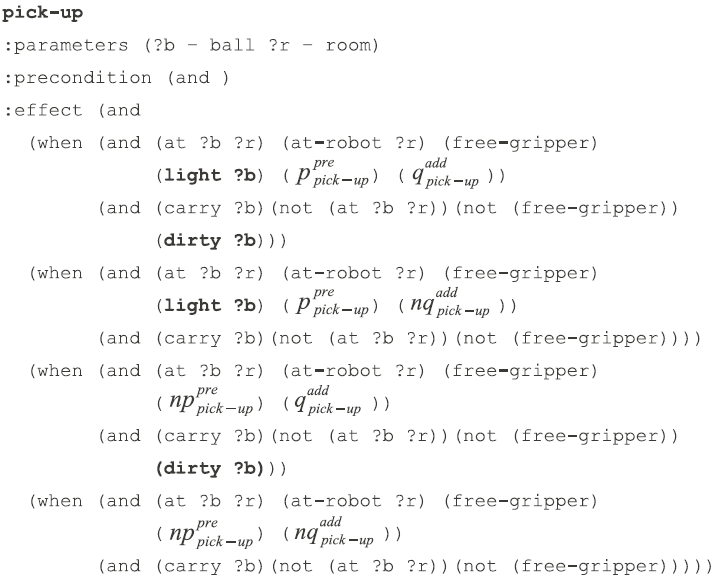 Compiled “pick-up”
Compilation Example
30
Compilation: Experimental Results
Using Probabilistic-FF planner (Domshlak & Hoffmann, 2006)






    Synthesizing Robust Plans under Incomplete Domain Models
    (NIPS 2013)
Normally fails with large problem instances
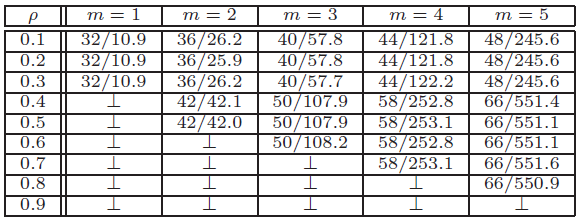 Incomplete Logistics domain
31
Content
32
Approximate Transition Function
Completeness: Any solution in the complete STRIPS action model exists in the solution space of the problem with incomplete domain.
Soundness: For any plan returned under incomplete STRIPS domain semantics, there is one complete STRIPS model under which the plan succeeds.
33
Anytime Approach for Generating Robust Plans
34
Use of Upper Bound
Reduce exact weighted model counting
35
36
Use of Lower Bound
37
38
39
(Equality holds when all clauses are independent)
40
41
Build relaxed planning graph
Ignoring known & possible delete effects

Propagate clauses for propositions and actions

Extract relaxed plan
42
43
44
45
46
Relaxed Plan ExtractionOverview
47
Relaxed Plan ExtractionWhen to insert actions?
+
48
Relaxed Plan ExtractionSubgoal v.s RP state
+
+
+
+
+
+
49
Relaxed Plan Extraction
+
50
Relaxed Plan Extraction
For these subgoals, supporting actions inserted if the insertion increases the robustness of the current relaxed plan.
+
+
+
51
Relaxed Plan Extraction
For these subgoals, no supporting actions needed!
+
+
52
Stochastic local search with failed bounded restarts (Coles et al., 2007)
Better state found.
Depth bound reached. Failed.
Goal reached
53
Experimental Results
Domains: 
Zenotravel, Freecell, Satellite, Rover (215 domains x 10 problems = 2150 instances)
Parc Printer (300 instances)
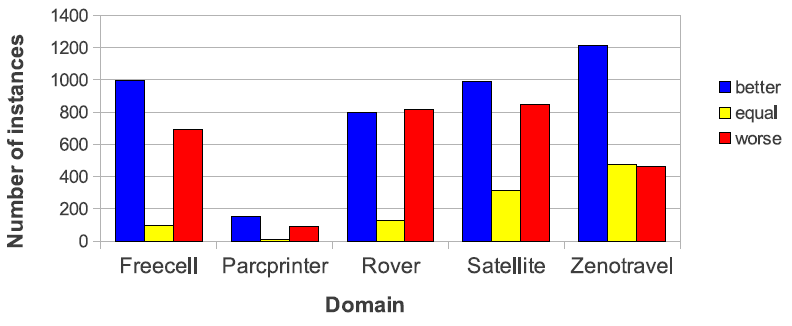 Number of instances for which PISA produces better, equal and worse robust plans compared to DeFault.
54
Experimental Results
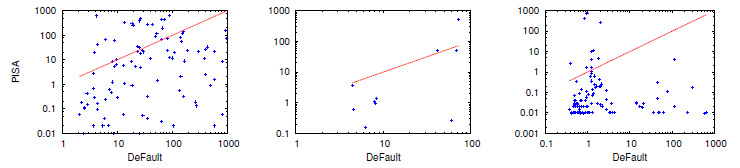 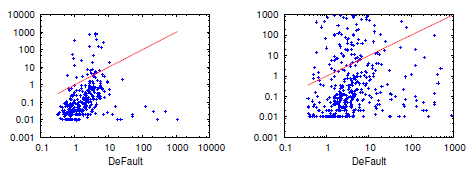 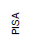 Total time in seconds (log scale) to generate plans with the same robustness by PISA and DeFault.
55
Dissertation overview
“Model-lite” Planning
Preference incompleteness
Domain incompleteness
Representation: two levels of incompleteness
User preferences exist, but totally unknown
Partially specified
  Full set of plan attributes
 Parameterized value function, unknown trade-off values
Representation
Actions with possible preconditions / effects
Optionally with weights for being the real ones
Solution concept:  “robust” plans
Solving techniques: synthesizing robust plans
Solution concept: plan sets
56
Solving techniques: synthesizing high quality plan sets
[Speaker Notes: Also note that knowing that user preferences exist but totally unknown is different from assuming that users have no preferences on plans.

Also note that “plan sets” is not the only concept for solution when preferences are incomplete. We will discuss notions used by other work later.]
Dissertation overview
“Model-lite” Planning
Preference incompleteness
Domain incompleteness
Publication
Domain independent approaches for finding diverse plans. IJCAI (2007)
Planning with partial preference models. IJCAI (2009)
Generating diverse plans to handle unknown and partially known user preferences. AIJ 190 (2012)
(with Biplav Srivastava, Subbarao
Kambhampati, Minh Do, Alfonso 
Gerevini and Ivan  Serina)
Publication
Assessing and Generating Robust Plans with Partial Domain Models. ICAPS-WS (2010)
Synthesizing Robust Plans under Incomplete Domain Models. AAAI-WS (2011), NIPS (2013)
A Heuristic Approach to Planning with Incomplete STRIPS Action Models. ICAPS (2014)
(with Subbarao Kambhampati, 
 Minh Do)
Representation: two levels of incompleteness
User preferences exist, but totally unknown
Partially specified
  Full set of plan attributes
 Parameterized value function, unknown trade-off values
Representation
Actions with possible preconditions / effects
Optionally with weights for being the real ones
Solution concept:  “robust” plans
Solving techniques: synthesizing robust plans
Solution concept: plan sets
57
Solving techniques: synthesizing high quality plan sets
[Speaker Notes: Mention the publication here; and which part is the proposed work.]
Thank you!Q & A
58